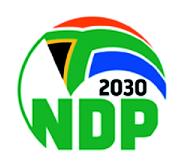 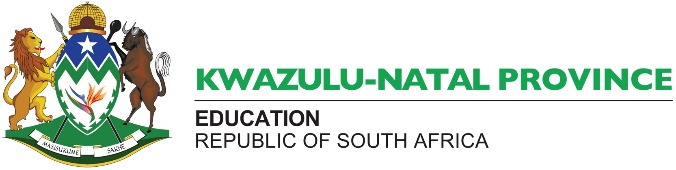 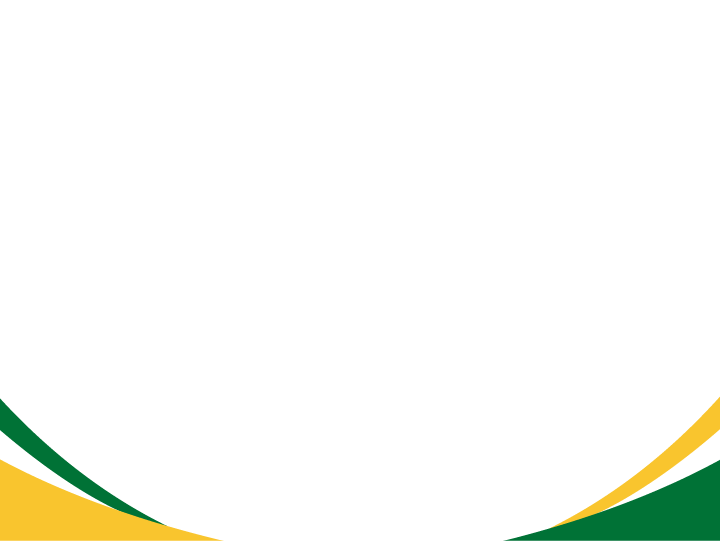 ANNUAL PERFORMANCE PLAN 2023/24
SELECT COMMITTEE 
26 APRIL 2023
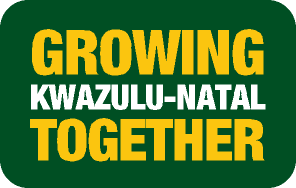 Our Vision 
To be an innovative hub for quality teaching and learning that produces learners developed to exploit opportunities for lifelong success.
1
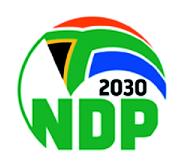 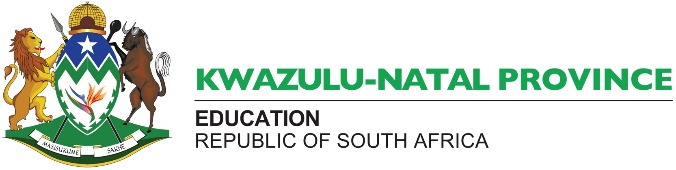 AREAS COVERED IN THE APP 2023/24
PART A: OUR MANDATE
1. Updates to the relevant legislative and policy mandates 
2. Updates to institutional policies and strategies 
3. Updates to relevant court rulings  
PART B: OUR STRATEGIC FOCUS 
4. Our strategic focus  
5. Updated situational analysis 
     external environment analysis 
     internal environment analysis 
6. Organogram
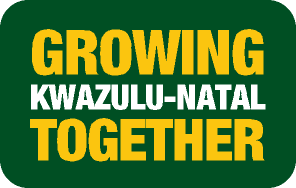 Our Vision 
To be an innovative hub for quality teaching and learning that produces learners developed to exploit opportunities for lifelong success.
2
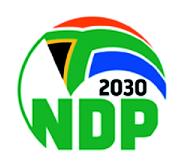 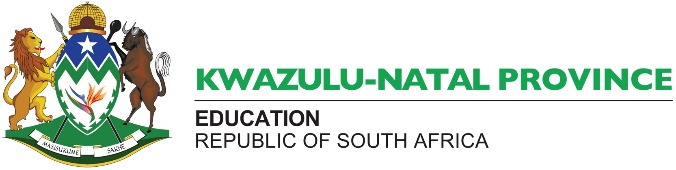 AREAS COVERED IN THE APP 2023/24
PART C: MEASURING OUR PERFORMANCE 
6. INSTITUTIONAL PROGRAMME PERFORMANCE INFORMATION 
6.1. Programme 1: Administration  
6.2. Programme 2: Public Ordinary Schools 
6.3. Programme 3: Independent Schools 
6.4. Programme 4: Public Special Schools Education 
6.5. Programme 5: Early Childhood Development  
6.6. Programme 6: Infrastructure Development  
6.7. Programme 7: Examination and Education Related Services 
7. PUBLIC ENTITIES 
8. PUBLIC-PRIVATE PARTNERSHIPS (PPPS) 
PART D: TECHNICAL INDICATOR DESCRIPTIONS (TIDS)
PART E ANNEXURES
Updates to the relevant legislative and policy mandates 
2. Updates to institutional policies and strategies 
3. Updates to relevant court rulings  
PART B: OUR STRATEGIC FOCUS 
4. OUR STRATEGIC FOCUS  
5. UPDATED SITUATIONAL ANALYSIS 
     EXTERNAL ENVIRONMENT ANALYSIS 
     INTERNAL ENVIRONMENT ANALYSIS: Head Office 
6. Organogram
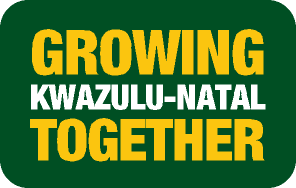 Our Vision 
To be an innovative hub for quality teaching and learning that produces learners developed to exploit opportunities for lifelong success.
3
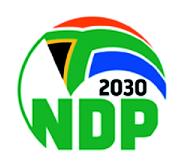 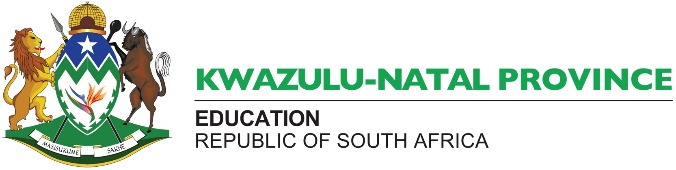 COMPLIANCE ISSUES
The following compliance issues had to been considered in putting together the  Annual Performance Plan 2023/24:
Alignment to the NDP, Revised MTSF, the Sector Plan – Action Plan to 2019: towards realisation of vision 2030; PGDS/P, Government’s 10-point plan for economic growth and MEC’s Strategic Pillars.
Updated Situational Analysis on the sector which outlined the present delivery environment and taking into account recent research findings and relevant government policies, Covid-19, vulnerable groups: women, youth, children people with disability, storm damage etc.
The performance indicators and targets for both Standardized Performance Indicators (SOI) and Non-Standardized Performance Indicators (NSOI) were brought in line with the SMART principles, to be achievable in the budget year and the next two years of the MTEF.
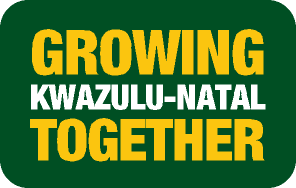 Our Vision 
To be an innovative hub for quality teaching and learning that produces learners developed to exploit opportunities for lifelong success.
4
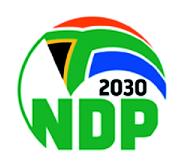 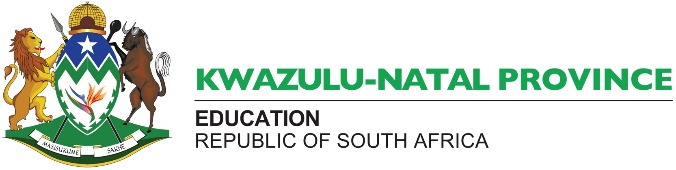 THE MANDATE OF THE DEPARTMENT
The Department derives its core mandate from the Constitution of the Republic of South Africa.
Section 29 of the Constitution of the RSA states:
1.1.1 Everyone has the right:-
to a basic education, including adult basic education; and to further education, which the state, through reasonable measures, must make progressively available and accessible.
1.1.2 Everyone has the right:-
to receive education in the official language or languages of their choice in public educational institutions where that education is reasonably practicable. In order to ensure the effective access to, and implementation equity; practicability; and the need to redress the results of past racially discriminatory laws and practices.
1.1.3 Everyone has the right:-
to establish and maintain, at their own expense, independent educational institutions that do not discriminate on the basis of race; are registered with the state; and maintain standards that are not inferior to standards at comparable public educational institutions.
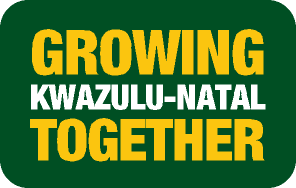 Our Vision 
To be an innovative hub for quality teaching and learning that produces learners developed to exploit opportunities for lifelong success.
5
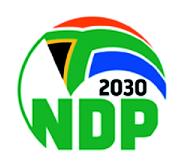 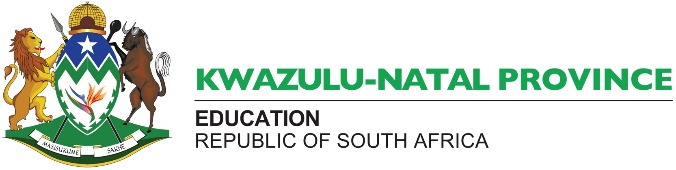 LEGISLATIVE AND POLICY MANDATES
National Education Policy Act No. 27 of 1996
The South African Schools Act (Act No. 84 of 1996)
Employment of Educators Act no. 76 of 1998
General and Further Education and Training Quality Assurance Act, (Act 58 of 2001)
South African Council for Educators Act No. 31 of 2000
Public Service Act (PSA) of 1947 as amended (Proclamation 103 of 1994))
The Education White Paper 5 on Early Childhood Development (2000)
Education White Paper 6 on Inclusive Education (2001) and Education White Paper 7 on E-Learning 
National Curriculum Statements (Grades 10 to 12)
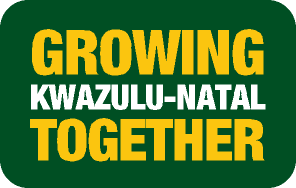 Our Vision 
To be an innovative hub for quality teaching and learning that produces learners developed to exploit opportunities for lifelong success.
6
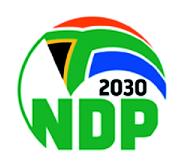 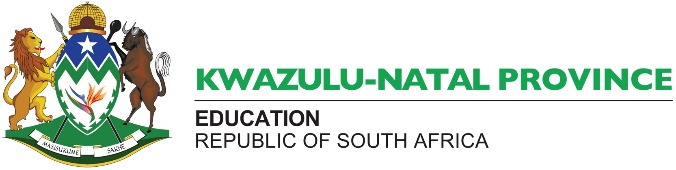 OTHER LEGISLATIVE AND POLICY MANDATES
MANAGEMENT OF EDUCATION 
The Public finance Management Act (PFMA) No. 1 of 1999 as amended 
The Annual Division of Revenue Act (DORA)
The Public Service Act (PSA) of 1947 as amended (Proclamation 103 of 1994))
Promotion of Administrative Justice Act (PAJA) of 2000 (Act No. 3 of 2000)
Promotion of Access to Information Act (PAIA) of 2000 (Act No. 2 of 2000) 
Protection of Personal Information Act (POPIA) of 2013 (Act No. 4 of 2013)   (POPIA
National Policy on the conduct, administration and management of assessment for the National Certificate (Vocational), 2007
Regulation pertaining to conduct, administration and management of assessment for the for the 
National Senior Certificate (Gazette 31337, Volume 518 of 29 August 2008)
Skills Development Act No.97 of 1998
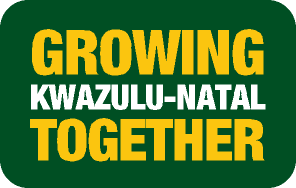 Our Vision 
To be an innovative hub for quality teaching and learning that produces learners developed to exploit opportunities for lifelong success.
7
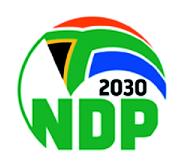 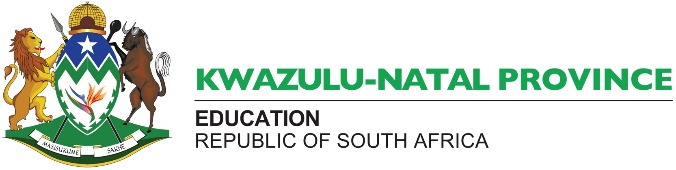 NATIONAL PRIORITIES
Improving foundational skills of Numeracy and Literacy, which should be underpinned by a Reading Revolution.
Ramping up Early Childhood Development (ECD) which includes the urgent implementation of two-years of ECD before Grade 1, and the migration of 0-4 year-olds from the Department of Social Development to Department of Basic Education, and develop an integrated framework for ECD.
Immediate implementation of a curriculum with skills and competencies for a changing world in all public schools, particularly Three-Stream Curriculum Model (Academic, Technical Vocational and Technical Occupational), as well as Coding and Robotics, Entrepreneurship amongst others.
Dealing decisively with the quality and efficiency through the implementation of standardized assessments at various exit points of the system at Grades 3, 6 and 9; and offer the General Education Certificate (GEC), through which learners are directed through different pathways; and introduced to multiple qualifications and certifications. 
Completing an integrated infrastructure Development Plan, informed by infrastructure delivery and regular maintenance as well as resourcing.
Working with Sports and Recreation, Arts and Culture, Health and SAPS to teach and promote social cohesion, health, and school safety.
Improving and strengthening education provisions of learners with special education needs (LSEN) in line with the education sector’s commitment towards an inclusive education and ensuring that no child is left behind.
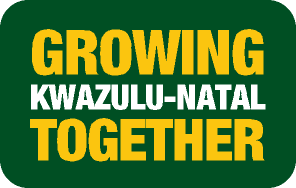 Our Vision 
To be an innovative hub for quality teaching and learning that produces learners developed to exploit opportunities for lifelong success.
8
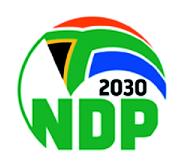 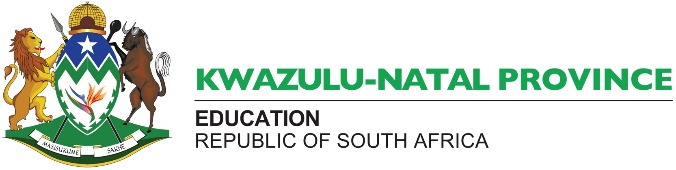 PROVINCIAL PRIORITIES
Increasing MST participation and success rate; 
Increasing the number of focus schools of Aviation, Maritime, ICT, MST, Arts as well as converting more of the existing schools into Technical High Schools and School of Skills;
Implementing a Coding and Robotics curriculum;
Training educators on inclusion;
Operationalising an ECD Education Management Information System;
Strengthening ECD Curriculum delivery for 0–4-year-olds;
Implementing a better accountability system for district and school management;
Increasing the number of schools with access to ICT devices including tablets; 
Implementing programmes to enhance performance in second chance NSC examinations; and
Improving school safety and security.
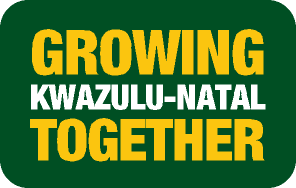 Our Vision 
To be an innovative hub for quality teaching and learning that produces learners developed to exploit opportunities for lifelong success.
9
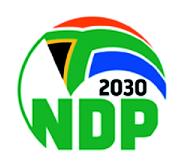 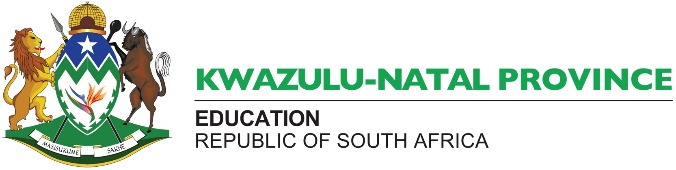 ALIGNMENT TO PROVINCIAL IMPERATIVES
Links to the long term infrastructure and other plans: alignment  to the MTSF/PDGS 
Strategic transversal issues – collaboration with other departments
SONA
SOPA
One on One engagement with the Premier
Cabinet Lekgotla Resolutions
District Development Model (DDM)
Sustainable Development Goals (SDGs)
Delivery/Performance Agreement
Sector Plan- Action Plan 2020/24: towards realization of vision 2030
Interdepartmental Linkages
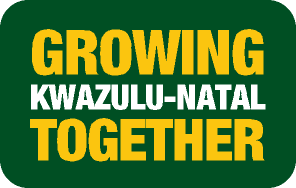 Our Vision 
To be an innovative hub for quality teaching and learning that produces learners developed to exploit opportunities for lifelong success.
10
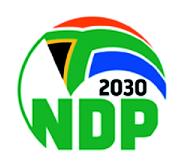 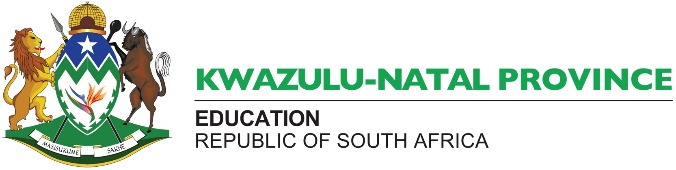 STRATEGIC FOCUS
VISION STATEMENT
TO BE AN INNOVATIVE HUB FOR QUALITY TEACHING AND LEARNING THAT PRODUCES LEARNERS DEVELOPED TO EXPLOIT OPPORTUNITIES FOR LIFELONG SUCCESS

MISSION STATEMENT
TO FACILITATE QUALITY TEACHING AND LEARNING IN A CONDUCIVE CLASSROOM ENVIRONMENT EVERY DAY

IMPACT STATEMENT
SKILLED AND COMPETENT LEARNERS PREPARED FOR SOCIO-ECONOMIC EMANCIPATION

MANTRA
“GROWING KWAZULU-NATAL TOGETHER”
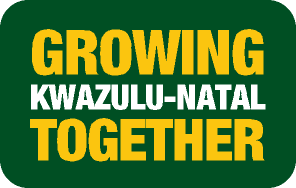 Our Vision 
To be an innovative hub for quality teaching and learning that produces learners developed to exploit opportunities for lifelong success.
11
OUTCOMES LINKED TO OUR STRATEGIC FOCUS
IMPACT
Skilled and competent learners prepared for socio-economic emancipation
Collaborative and responsive infrastructure planning and implementation
Sound corporate governance and accountability
Youth better prepared for further learning and world of work
Improved reading for meaning, numeracy and digital skills
A competent cohort of educators with the requisite skills for curriculum delivery and assessment in a changing world
12
VALUES
Teamwork
Altruism 
Empathy
Professionalism
Openness and Transparency
Integrity
Excellence 
Ubuntu
13
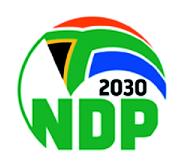 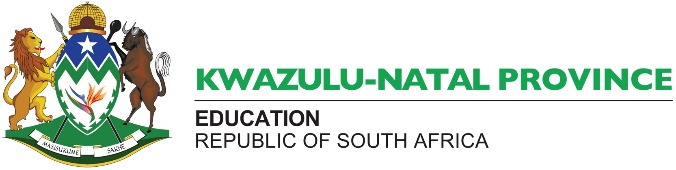 SITUATIONAL ANALYSIS
External Environment:
Political Conditions- Politically related conflicts/ service delivery protests/floods
Economic Conditions - global economic crisis/ negative economic growth
Social Environment – Covid-19 impacts
Technological Environment – 4th Industrial Revolution (4IR)/Coding and Robotics/eEducation
Environmental Conditions - Global Warming/Flooding/Drought/Veld fires, etc.
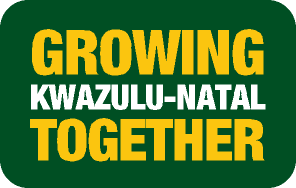 Our Vision 
To be an innovative hub for quality teaching and learning that produces learners developed to exploit opportunities for lifelong success.
14
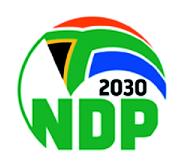 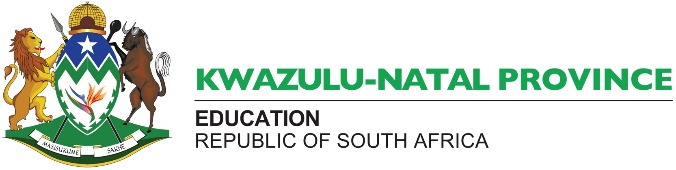 SITUATIONAL ANALYSIS
Internal Environment:
Department’ strategic focus over the five-year planning period.
Recent statistics relevant to the Department.
The medium and long term policy environment related to the  Department.
Priorities relating to women, youth and people with disabilities.
Provincial spatial coverage related to the Department with special reference to Infrastructure Planning. 
Challenges that the Department has faced in carrying out its planned work, and mechanisms to address these over the planning period (Covid-19, financial constraints, unrests, service delivery protests, etc)
Emerging priorities and opportunities which will be implemented during the planning period.
Demand for services and other factors that inform the development of the APP.
Demographic or other data that informs planning for the five-year period.
Information about human resources, information and communications technology (ICT), financial resources, academic achievements and other factors.
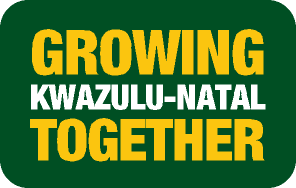 Our Vision 
To be an innovative hub for quality teaching and learning that produces learners developed to exploit opportunities for lifelong success.
15
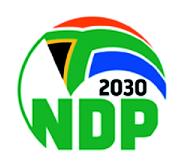 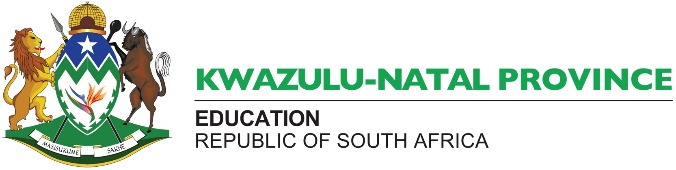 MEASURING PERFORMANCE
INSTITUTIONAL PROGRAMME PERFORMANCE INFORMATION 
EXPLANATION OF PLANNED PERFORMANCE OVER THE MEDIUM-TERM PERIOD 
PROGRAMME RESOURCE CONSIDERATIONS
KEY RISKS
PROJECTS UNDER THE PROGRAMME
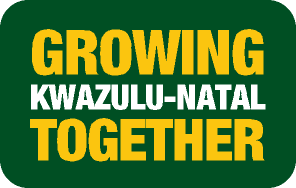 Our Vision 
To be an innovative hub for quality teaching and learning that produces learners developed to exploit opportunities for lifelong success.
16
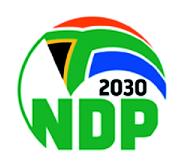 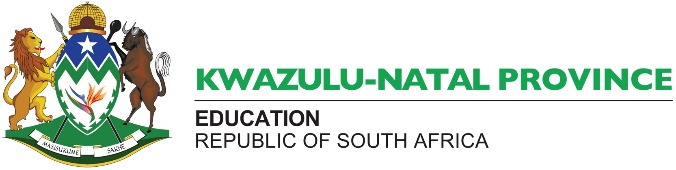 PERFORMANCE INFORMATION PROGRAMME 1: ADMINISTRATION
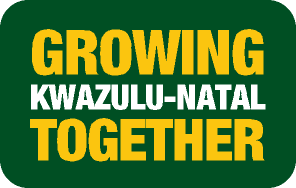 Our Vision 
To be an innovative hub for quality teaching and learning that produces learners developed to exploit opportunities for lifelong success.
17
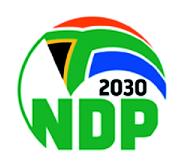 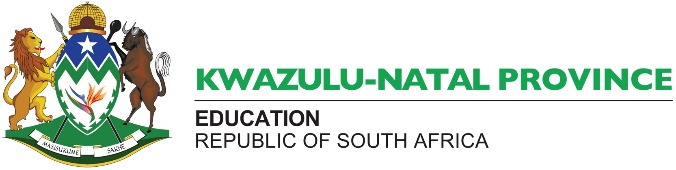 PERFORMANCE INFORMATION PROGRAMME 1: ADMINISTRATION
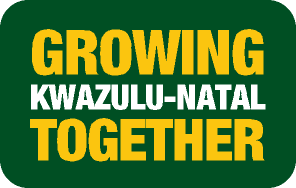 Our Vision 
To be an innovative hub for quality teaching and learning that produces learners developed to exploit opportunities for lifelong success.
18
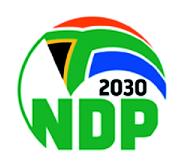 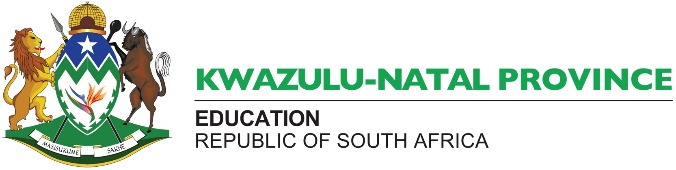 PERFORMANCE INFORMATION PROGRAMME 1: ADMINISTRATION
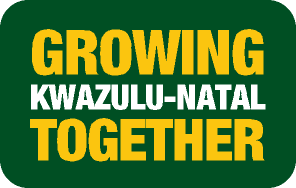 Our Vision 
To be an innovative hub for quality teaching and learning that produces learners developed to exploit opportunities for lifelong success.
19
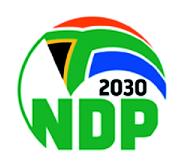 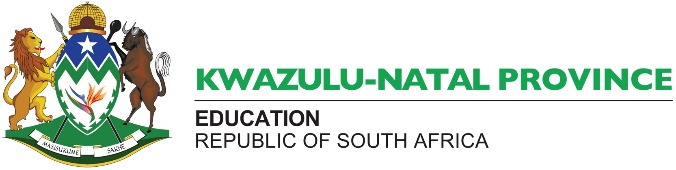 PERFORMANCE INFORMATION PROGRAMME 1: ADMINISTRATION
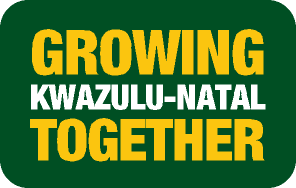 Our Vision 
To be an innovative hub for quality teaching and learning that produces learners developed to exploit opportunities for lifelong success.
20
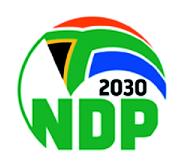 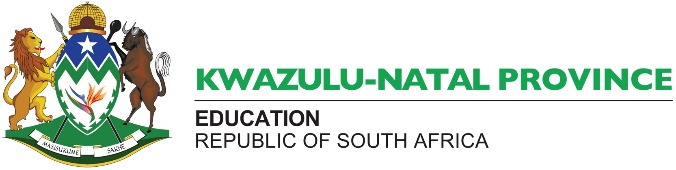 PERFORMANCE INFORMATION PROGRAMME 2: PUBLIC ORDINARY SCHOOLS
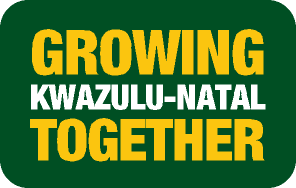 Our Vision 
To be an innovative hub for quality teaching and learning that produces learners developed to exploit opportunities for lifelong success.
21
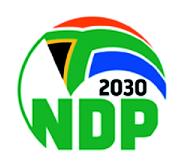 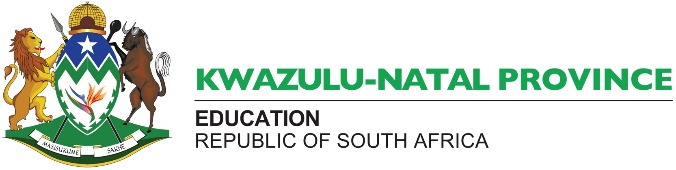 PERFORMANCE INFORMATION PROGRAMME 2: PUBLIC ORDINARY SCHOOLS
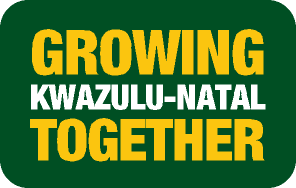 Our Vision 
To be an innovative hub for quality teaching and learning that produces learners developed to exploit opportunities for lifelong success.
22
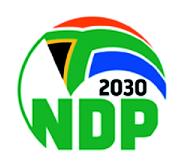 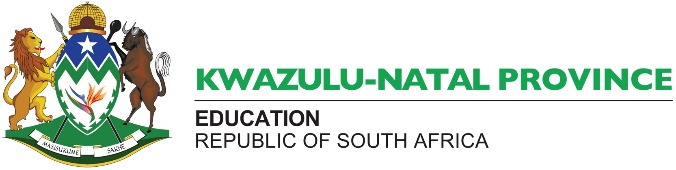 PERFORMANCE INFORMATION PROGRAMME 2: PUBLIC ORDINARY SCHOOLS
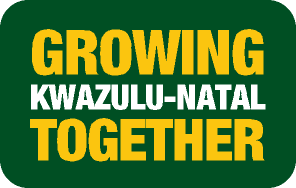 Our Vision 
To be an innovative hub for quality teaching and learning that produces learners developed to exploit opportunities for lifelong success.
23
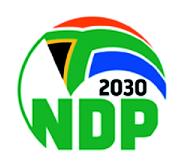 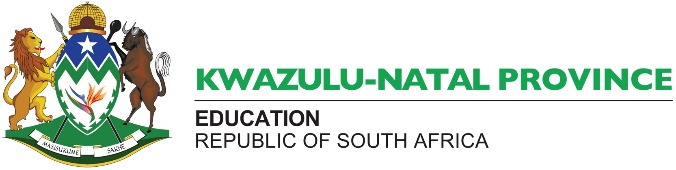 PERFORMANCE INFORMATION PROGRAMME 2: PUBLIC ORDINARY SCHOOLS
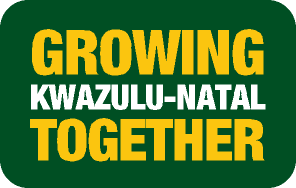 Our Vision 
To be an innovative hub for quality teaching and learning that produces learners developed to exploit opportunities for lifelong success.
24
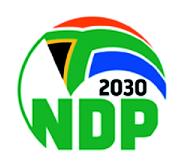 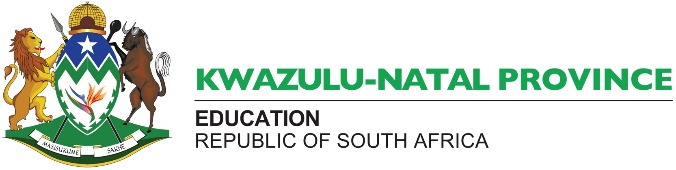 PERFORMANCE INFORMATION PROGRAMME 2: PUBLIC ORDINARY SCHOOLS
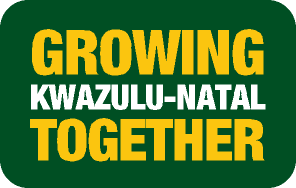 Our Vision 
To be an innovative hub for quality teaching and learning that produces learners developed to exploit opportunities for lifelong success.
25
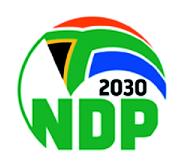 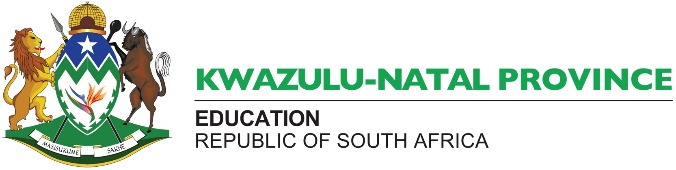 PERFORMANCE INFORMATION PROGRAMME 2: PUBLIC ORDINARY SCHOOLS
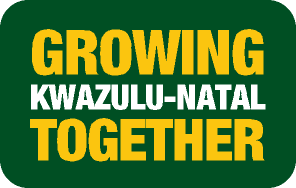 Our Vision 
To be an innovative hub for quality teaching and learning that produces learners developed to exploit opportunities for lifelong success.
26
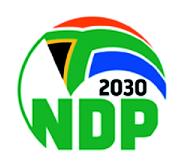 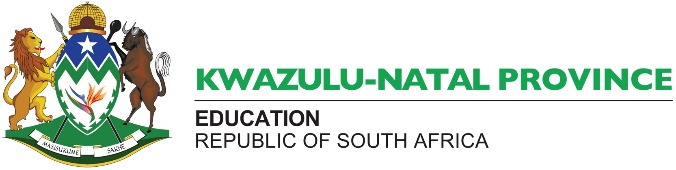 PERFORMANCE INFORMATION PROGRAMME 2: PUBLIC ORDINARY SCHOOLS
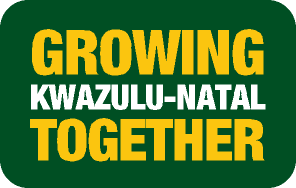 Our Vision 
To be an innovative hub for quality teaching and learning that produces learners developed to exploit opportunities for lifelong success.
27
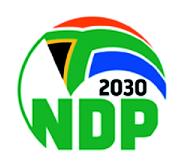 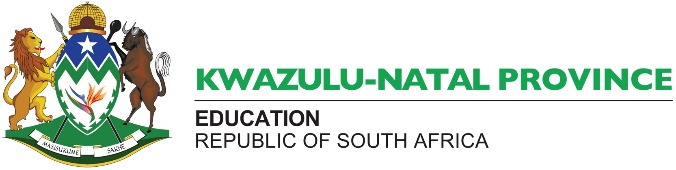 PERFORMANCE INFORMATION PROGRAMME 3: INDEPENDENT SCHOOLS
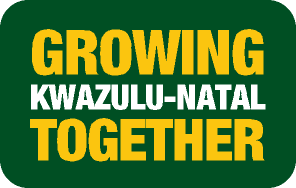 Our Vision 
To be an innovative hub for quality teaching and learning that produces learners developed to exploit opportunities for lifelong success.
28
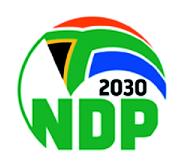 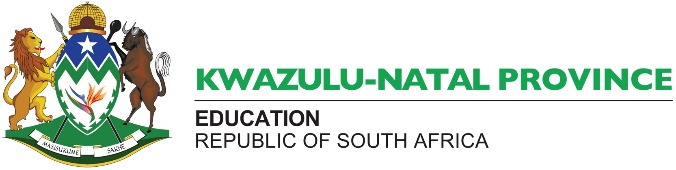 PERFORMANCE INFORMATION PROGRAMME 4: PUBLIC SPECIAL SCHOOLS EDUCATION
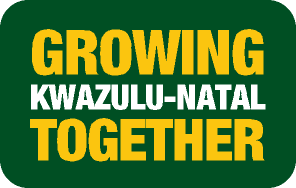 Our Vision 
To be an innovative hub for quality teaching and learning that produces learners developed to exploit opportunities for lifelong success.
29
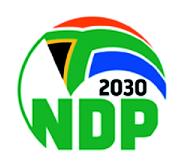 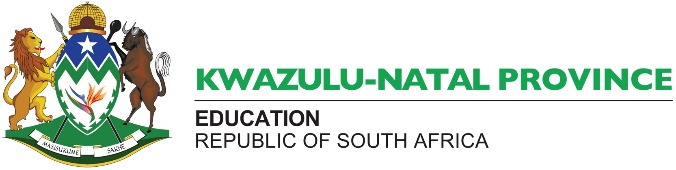 PERFORMANCE INFORMATION PROGRAMME 4: PUBLIC SPECIAL SCHOOLS EDUCATION
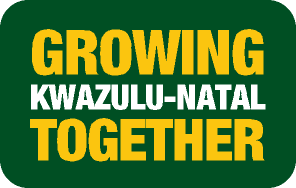 Our Vision 
To be an innovative hub for quality teaching and learning that produces learners developed to exploit opportunities for lifelong success.
30
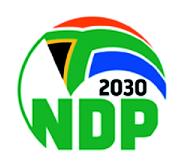 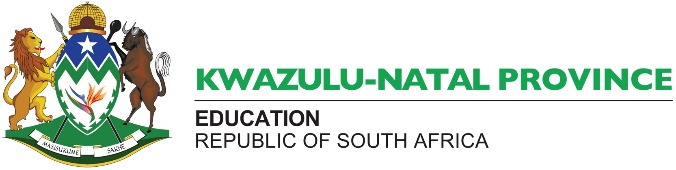 PERFORMANCE INFORMATION PROGRAMME 5: EARLY CHILDHOOD DEVELOPMENT
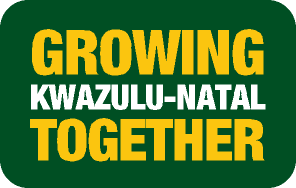 Our Vision 
To be an innovative hub for quality teaching and learning that produces learners developed to exploit opportunities for lifelong success.
31
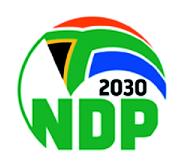 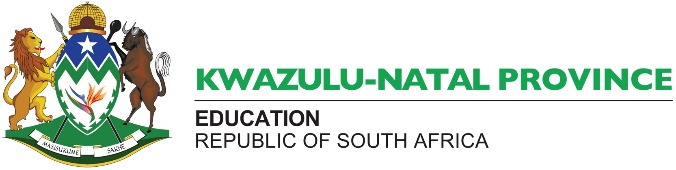 PERFORMANCE INFORMATION PROGRAMME 5: EARLY CHILDHOOD DEVELOPMENT
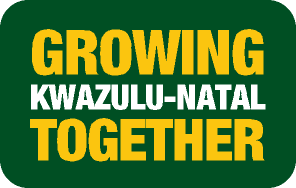 Our Vision 
To be an innovative hub for quality teaching and learning that produces learners developed to exploit opportunities for lifelong success.
32
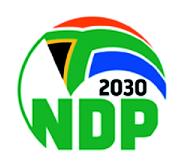 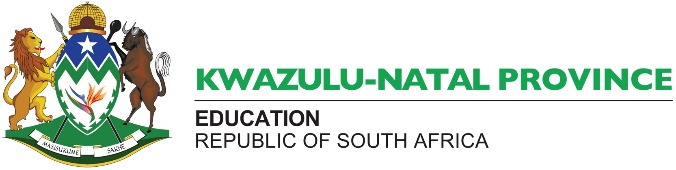 PERFORMANCE INFORMATION PROGRAMME 6: INFRASTRUCTURE DEVELOPMENT
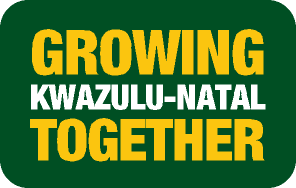 Our Vision 
To be an innovative hub for quality teaching and learning that produces learners developed to exploit opportunities for lifelong success.
33
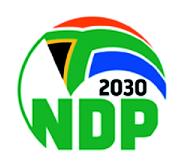 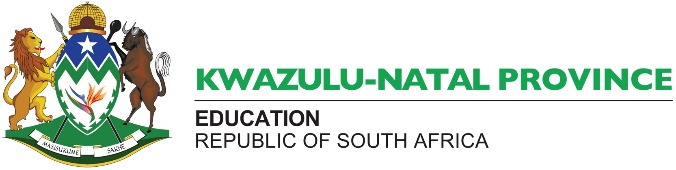 PERFORMANCE INFORMATION PROGRAMME 6: INFRASTRUCTURE DEVELOPMENT
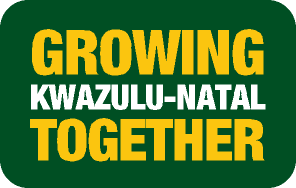 Our Vision 
To be an innovative hub for quality teaching and learning that produces learners developed to exploit opportunities for lifelong success.
34
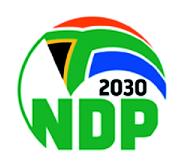 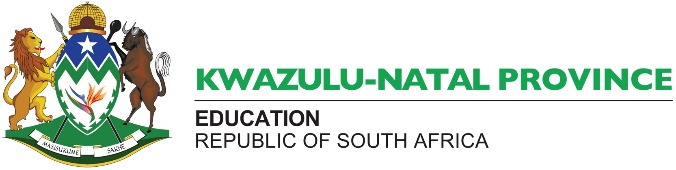 PERFORMANCE INFORMATION PROGRAMME 6: INFRASTRUCTURE DEVELOPMENT
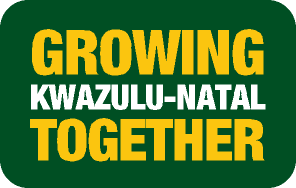 Our Vision 
To be an innovative hub for quality teaching and learning that produces learners developed to exploit opportunities for lifelong success.
35
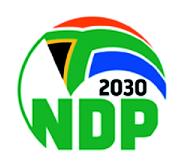 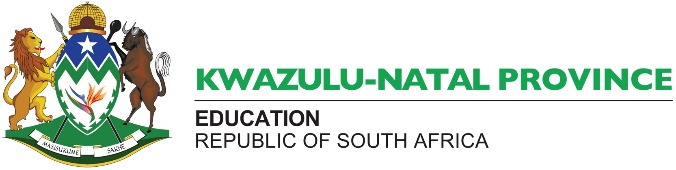 PERFORMANCE INFORMATION PROGRAMME 6: INFRASTRUCTURE DEVELOPMENT
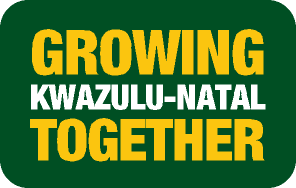 Our Vision 
To be an innovative hub for quality teaching and learning that produces learners developed to exploit opportunities for lifelong success.
36
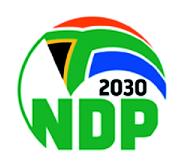 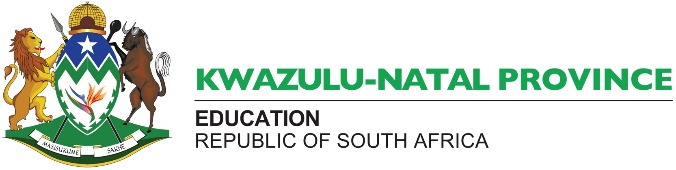 PERFORMANCE INFORMATION PROGRAMME 7: EXAMINATION AND EDUCATION RELATED SERVICES
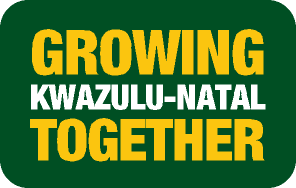 Our Vision 
To be an innovative hub for quality teaching and learning that produces learners developed to exploit opportunities for lifelong success.
37
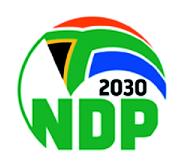 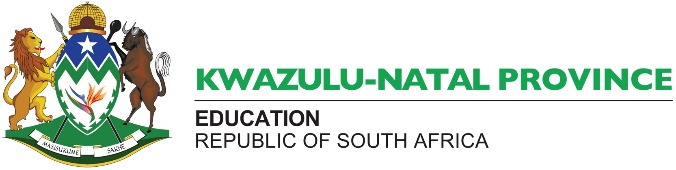 PERFORMANCE INFORMATION PROGRAMME 7: EXAMINATION AND EDUCATION RELATED SERVICES
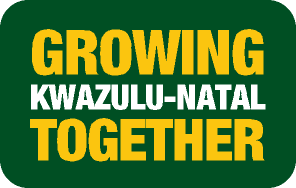 Our Vision 
To be an innovative hub for quality teaching and learning that produces learners developed to exploit opportunities for lifelong success.
38
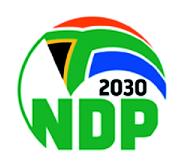 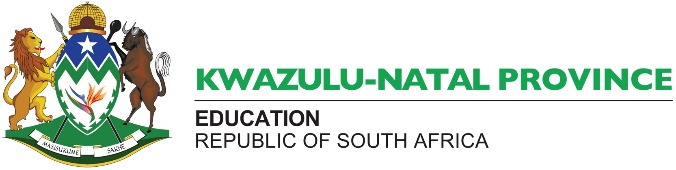 PERFORMANCE INFORMATION PROGRAMME 7: EXAMINATION AND EDUCATION RELATED SERVICES
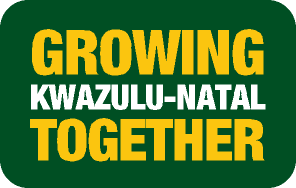 Our Vision 
To be an innovative hub for quality teaching and learning that produces learners developed to exploit opportunities for lifelong success.
39
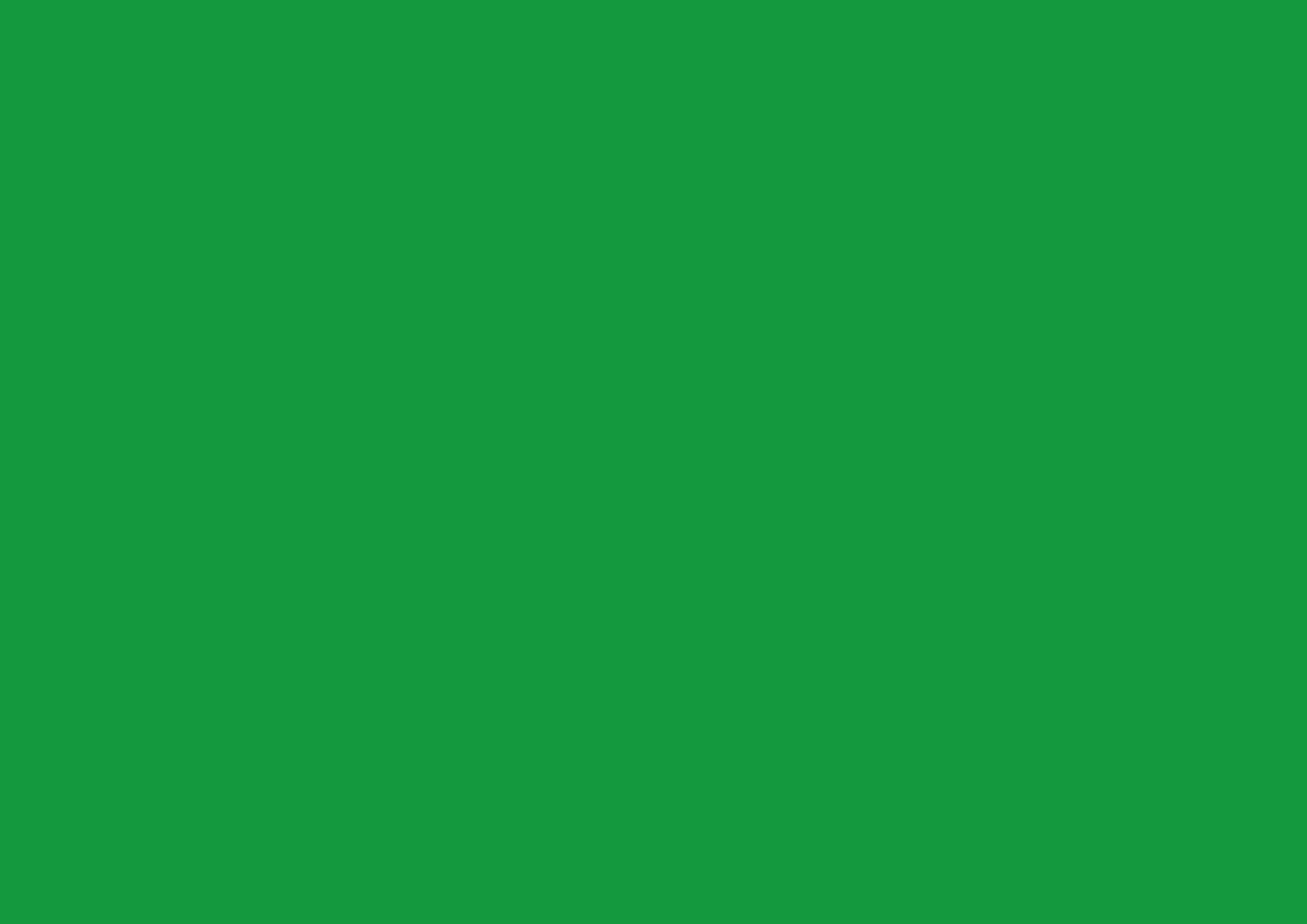 THANK YOU
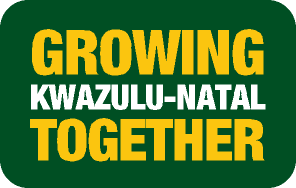